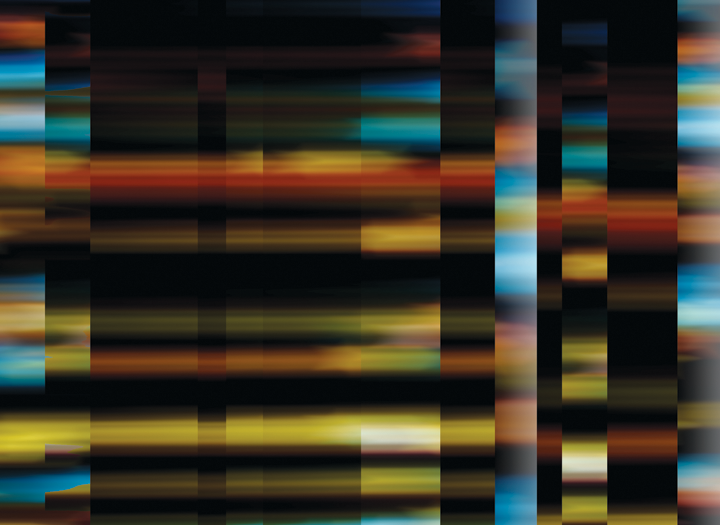 Language Agnostic Specification and Verification for .NET
Manuel Fähndrich
UW RiSE Seminar
10/27/2009
Quick Group Overview
MSR -> RiSE ->     Programming Languages and Analysis
Controlling Side-Effects (Daan Leijen)
Abstract Interpretation (Francesco Logozzo)
Typed Assembly Language (Juan Chen)
Trace Compilation and Jscript (Herman Venter)
Data Parallel Optimizations (Songtao Xia)
A very brief history of CodeContracts
Formal Verification
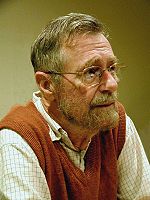 Extended Static Checking
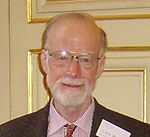 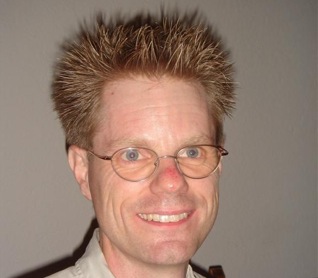 ESC/M3
ESC/Java
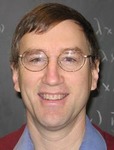 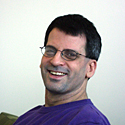 Boogie
Spec#
JML
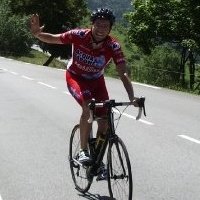 CodeContracts
What are Contracts ?
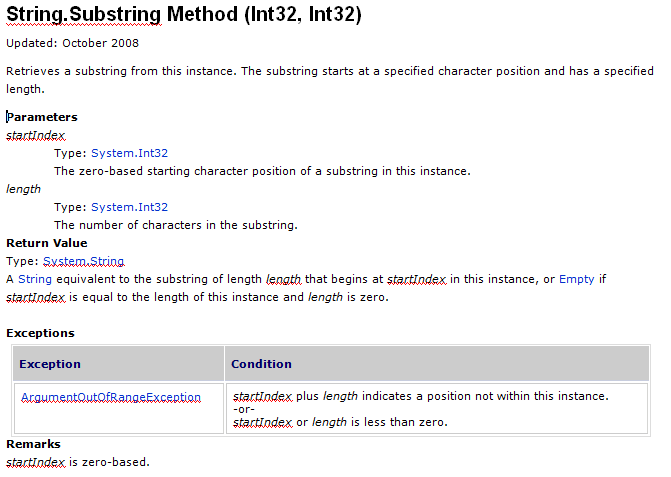 [Speaker Notes: Most of you have probably used MSDN documentation about APIs you are programming against. Some of you may have implemented these APIs. When I go to MSDN, I’m usually looking for documentation on how to use a method. In other words, I’m looking for the contract of the method. The contract should tell me the requirements on my part, the caller, about what values to pass or not to pass. Similarly, the contract should tell me what the method guarantees to me the caller. E.g., returning non-null, etc. Let’s look at an example.]
Where are the Contracts ?
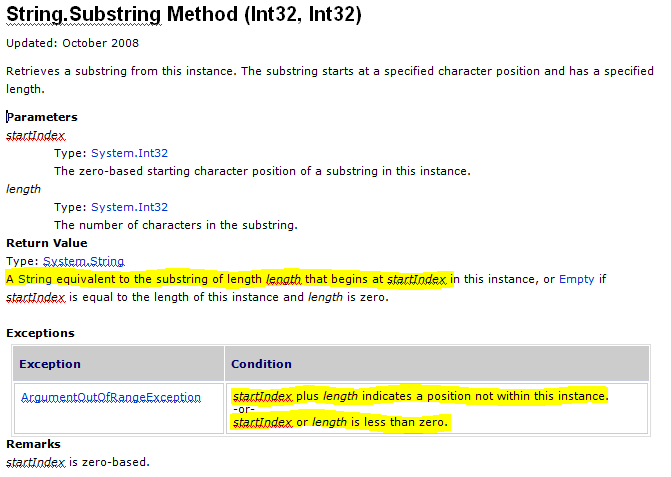 API Documentation with Contracts
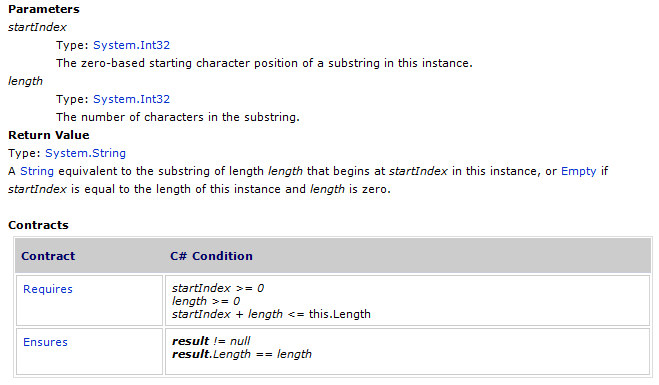 Why Write Specifications ?
Contracts document design decisions
Preconditions, postconditions, and object invariants
Facilitate code reuse and evolution
Contracts are executable
Checked documentation
Amplify testing through oracles, including test exploration (Pex)
Contracts help static verification
Early error detection
Clarify responsibility at interfaces
Assertions help, but
Not seen as a contract between 2 parties
Every team has their own
Difficult to tool against
[Speaker Notes: Important API and internal code properties are not documented or checked, making coding difficult and maintenance worse.
 Same contract thus serves as documentation, acts as runtime checking, and as specification for static checking.]
The CodeContracts Project
Language-Agnostic Contracts for .NET
Specifying Contracts in Code
preconditions, postconditions, object invariants
Runtime Checking
Static Checking
API Doc
Generation
Embedded Contract Language Idea
Specification approaches
Eiffel, Spec#: non-mainstream languages
JML: specifications in comments
Many research languages or extensions with
Specifications or type systems
Alternative
Embedding in an existing languageCodeContracts
Specifying Contracts (C#)
public virtual int Add(object value){  Contract.Requires( value != null );  Contract.Ensures( Count == Contract.OldValue(Count) + 1 );   Contract.Ensures( Contract.Result<int>() == Contract.OldValue(Count) );    if (count == items.Length) EnsureCapacity(count + 1);   items[count] = value;   return count++;}
Features
 Language expression syntax
 Type checking / IDE
 Declarative
 Special Encodings
 Result and Old
[ContractInvariantMethod]void ObjectInvariant() {  Contract.Invariant( items != null );}
[Speaker Notes: Make a simpler example (too many contracts, explain old better)
Talk about static methods!!!
Questions: what happens at runtime, how can I choose what’s in my build, what’s the methodology (can I rely on the checks?)
Quantifiers?]
Specifying Contracts (in VisualBasic)
Function Add( ByVal value As Object ) As Integer
    Contract.Requires(value IsNot Nothing)
    Contract.Ensures(Count = Contract.OldValue(Count) + 1)
    Contract.Ensures(Contract.Result(Of Integer)() = Contract.OldValue(Count))

    If _items.Length = _count Then
      EnsureCapacity(_count + 1)
    End If
    _items(_count) = value

    Dim oldCount = _count
    _count = _count + 1
    Return oldCount
  End Function
Static Methods as Contract Markers
namespace System.Diagnostics.Contracts {
    public static class Contract {
        public static void Requires(bool condition) { … }
        public static void Ensures(bool condition) { … }
        public static void Invariant(bool condition) { … }
        public static T Result<T>() { … }
        public static T OldValue<T>(T value) { … }
        ...
    }}
  Library reusable from C#, VisualBasic, F#, …
Contracts == Metadata + IL
Contracts are written in development language
Standard IDE
Standard compilers translate contracts to IL
csc, vbc, …
Downstream tools extract contracts from IL
ccrewrite
ccrefgen
cccheck
ccdocgen
Demo
Compilation and Runtime Checking
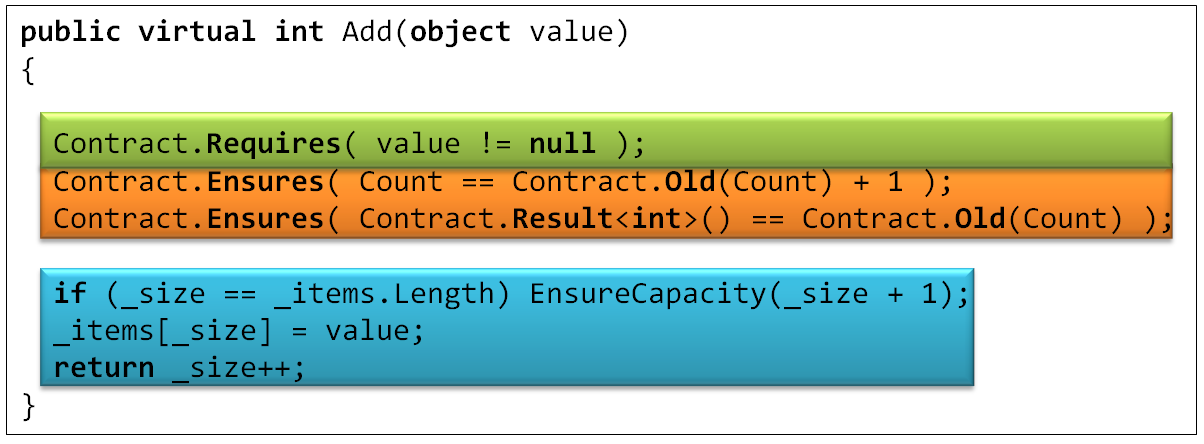 Executable runtime 
Contract checking
.method public hidebysig newslot virtual instance int32 Add(object 'value') cil managed
{
  .locals init (int32 'Contract.Old(Count)',
                        int32 'Contract.Result<int>()')
  ldarg.1
  ldnull
  ceq
  ldc.i4.0
  ceq
  ldstr      "value != null"
  call       void __RewriterMethods::RewriterRequires$PST06000009(bool,  string)ldarg.0
  ldarg.0 
  call       instance int32 TabDemo.BaseList::get_Count()
  stloc.3
  ldarg.0
  ldfld      int32 TabDemo.BaseList::count
  ldarg.0
  ldfld      object[] TabDemo.BaseList::items
  ldlen
  conv.i4
  ceq
  ldc.i4.0
  ceq
  stloc.1
  ldloc.1
  brtrue     IL_004d
  nop
  ldarg.0
  ldarg.0
  ldfld      int32 TabDemo.BaseList::count
  ldc.i4.1
  add
  call       instance void TabDemo.BaseList::EnsureCapacity(int32)
  nop
  nop
  ldarg.0
  ldfld      object[] TabDemo.BaseList::items
  ldarg.0
  ldfld      int32 TabDemo.BaseList::count
  ldarg.1
  stelem.ref
  ldarg.0
  dup
  ldfld      int32 TabDemo.BaseList::count
  dup
  stloc.2
  ldc.i4.1
  add
  stfld      int32 TabDemo.BaseList::count
  ldloc.2
  stloc.0
  br         IL_0072
  ldloc.0
  stloc.s    'Contract.Result<int>()'
  br         IL_007a
  ldarg.0
  call       instance int32 TabDemo.BaseList::get_Count()
  ldloc.3
  ldc.i4.1
  add
  ceq
  ldstr      "Count == Contract.Old(Count) + 1"
  call       void __RewriterMethods::RewriterEnsures$PST0600000B(bool, string)
  ldloc.s    'Contract.Result<int>()'
  ldloc.s    V_4
  ceq
  ldstr      "Contract.Result<int>() == Contract.Old(Count)"
  call       void __RewriterMethods::RewriterEnsures$PST0600000B(bool, string)
  ldloc.s    'Contract.Result<int>()'
  ret
}
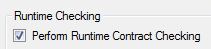 Compile
/d:CONTRACTS_FULL
.method public hidebysig newslot virtual instance int32  Add(object 'value') cil managed
{
  ldarg.1
  ldnull
  ceq
  ldc.i4.0
  ceq
  call       void [Microsoft.Contracts]Microsoft.Contracts.Contract::Requires(bool)
  ldarg.0
  call       instance int32 TabDemo.BaseList::get_Count()
  ldarg.0
  call       instance int32 TabDemo.BaseList::get_Count()
  call       !!0 [Microsoft.Contracts]Microsoft.Contracts.Contract::Old<int32>(!!0)
  ldc.i4.1
  add
  ceq
  call       void [Microsoft.Contracts]Microsoft.Contracts.Contract::Ensures(bool)
  call       !!0 [Microsoft.Contracts]Microsoft.Contracts.Contract::Result<int32>()
  ldarg.0
  call       instance int32 TabDemo.BaseList::get_Count()
  call       !!0 [Microsoft.Contracts]Microsoft.Contracts.Contract::Old<int32>(!!0)
  ceq
  call       void [Microsoft.Contracts]Microsoft.Contracts.Contract::Ensures(bool)
  ldarg.0
  ldfld      int32 TabDemo.BaseList::count
  ldarg.0
  ldfld      object[] TabDemo.BaseList::items
  ldlen
  conv.i4
  ceq
  ldc.i4.0
  ceq
  stloc.1
  ldloc.1
  brtrue.s   IL_0069
  ldarg.0
  ldarg.0
  ldfld      int32 TabDemo.BaseList::count
  ldc.i4.1
  add
  call       instance void TabDemo.BaseList::EnsureCapacity(int32)
  ldarg.0
  ldfld      object[] TabDemo.BaseList::items
  ldarg.0
  ldfld      int32 TabDemo.BaseList::count
  ldarg.1
  stelem.ref
  ldarg.0
  dup
  ldfld      int32 TabDemo.BaseList::count
  dup
  stloc.2
  ldc.i4.1
  add
  stfld      int32 TabDemo.BaseList::count
  ldloc.2
  stloc.0
  br.s       IL_008b
  ldloc.0
  ret
} // end of method BaseList::Add
ReleaseCompile
.method public hidebysig newslot virtual instance int32  Add(object 'value') cil managed
{
  ldarg.0
  ldfld      int32 TabDemo.BaseList::count
  ldarg.0
  ldfld      object[] TabDemo.BaseList::items
  ldlen
  conv.i4
  ceq
  ldc.i4.0
  ceq
  stloc.1
  ldloc.1
  brtrue.s   IL_0029
  ldarg.0
  ldarg.0
  ldfld      int32 TabDemo.BaseList::count
  ldc.i4.1
  add
  call       instance void TabDemo.BaseList::EnsureCapacity(int32)
  ldarg.0
  ldfld      object[] TabDemo.BaseList::items
  ldarg.0
  ldfld      int32 TabDemo.BaseList::count
  ldarg.1
  stelem.ref
  ldarg.0
  dup
  ldfld      int32 TabDemo.BaseList::count
  dup
  stloc.2
  ldc.i4.1
  add
  stfld      int32 TabDemo.BaseList::count
  ldloc.2
  stloc.0
  br.s       IL_004b
  ldloc.0
  ret
}
Rewrite IL
Inheritance
 WF checks
 Invariants
 Source strings
Contract Reference Assemblies
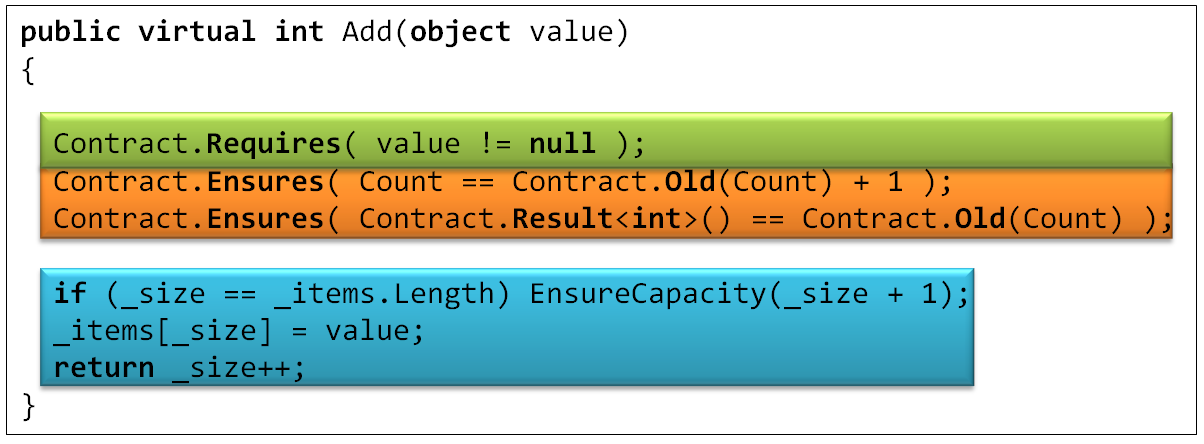 Language-agnostic, persisted contract format
 Free     produced by all compilers
 MSIL encodes conditions
 Fixed interpretation
 Uniform format to   down-stream tools
 Library for extracting  contracts from MSIL
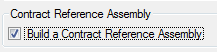 Compile
/d:CONTRACTS_FULL
Contract ReferenceAssembly
.method public hidebysig newslot virtual instance int32  Add(object 'value') cil managed
{
  ldarg.1
  ldnull
  ceq
  ldc.i4.0
  ceq
  call       void [Microsoft.Contracts]Microsoft.Contracts.Contract::Requires(bool)
  ldarg.0
  call       instance int32 TabDemo.BaseList::get_Count()
  ldarg.0
  call       instance int32 TabDemo.BaseList::get_Count()
  call       !!0 [Microsoft.Contracts]Microsoft.Contracts.Contract::Old<int32>(!!0)
  ldc.i4.1
  add
  ceq
  call       void [Microsoft.Contracts]Microsoft.Contracts.Contract::Ensures(bool)
  call       !!0 [Microsoft.Contracts]Microsoft.Contracts.Contract::Result<int32>()
  ldarg.0
  call       instance int32 TabDemo.BaseList::get_Count()
  call       !!0 [Microsoft.Contracts]Microsoft.Contracts.Contract::Old<int32>(!!0)
  ceq
  call       void [Microsoft.Contracts]Microsoft.Contracts.Contract::Ensures(bool)
  ldarg.0
  ldfld      int32 TabDemo.BaseList::count
  ldarg.0
  ldfld      object[] TabDemo.BaseList::items
  ldlen
  conv.i4
  ceq
  ldc.i4.0
  ceq
  stloc.1
  ldloc.1
  brtrue.s   IL_0069
  ldarg.0
  ldarg.0
  ldfld      int32 TabDemo.BaseList::count
  ldc.i4.1
  add
  call       instance void TabDemo.BaseList::EnsureCapacity(int32)
  ldarg.0
  ldfld      object[] TabDemo.BaseList::items
  ldarg.0
  ldfld      int32 TabDemo.BaseList::count
  ldarg.1
  stelem.ref
  ldarg.0
  dup
  ldfld      int32 TabDemo.BaseList::count
  dup
  stloc.2
  ldc.i4.1
  add
  stfld      int32 TabDemo.BaseList::count
  ldloc.2
  stloc.0
  br.s       IL_008b
  ldloc.0
  ret
} // end of method BaseList::Add
.method public hidebysig newslot virtual instance int32  Add(object 'value') cil managed
{
  ldarg.1
  ldnull
  ceq
  ldc.i4.0
  ceq
  call       void [Microsoft.Contracts]Microsoft.Contracts.Contract::Requires(bool)
  ldarg.0
  call       instance int32 TabDemo.BaseList::get_Count()
  ldarg.0
  call       instance int32 TabDemo.BaseList::get_Count()
  call       !!0 [Microsoft.Contracts]Microsoft.Contracts.Contract::Old<int32>(!!0)
  ldc.i4.1
  add
  ceq
  call       void [Microsoft.Contracts]Microsoft.Contracts.Contract::Ensures(bool)
  call       !!0 [Microsoft.Contracts]Microsoft.Contracts.Contract::Result<int32>()
  ldarg.0
  call       instance int32 TabDemo.BaseList::get_Count()
  call       !!0 [Microsoft.Contracts]Microsoft.Contracts.Contract::Old<int32>(!!0)
  ceq
  call       void [Microsoft.Contracts]Microsoft.Contracts.Contract::Ensures(bool)
} // end of method BaseList::Add
ccrefgen
Modularity
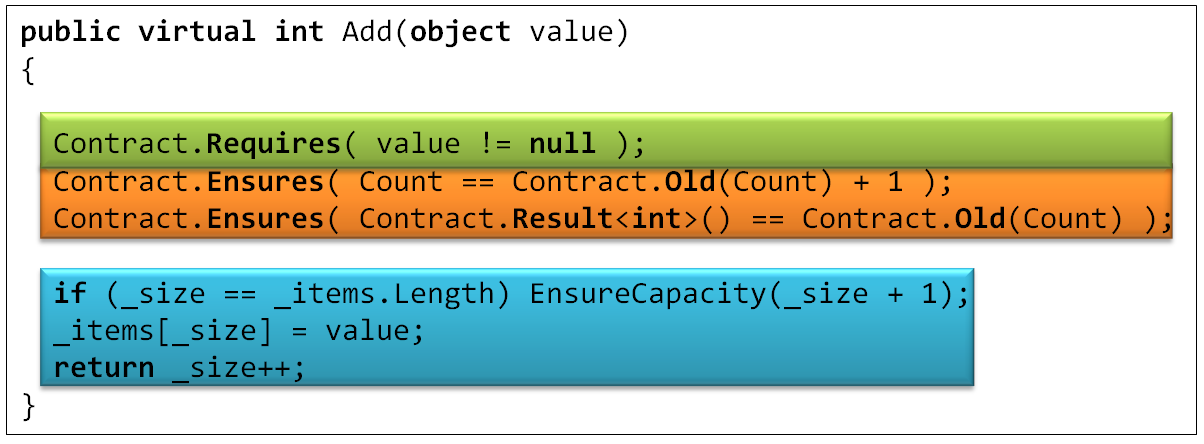 Contract Reference Assemblies
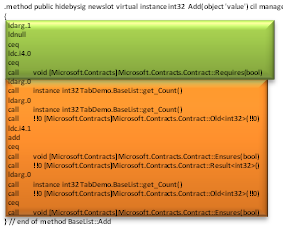 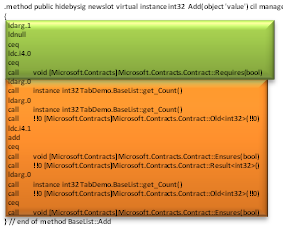 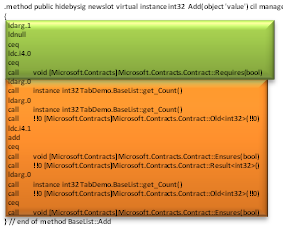 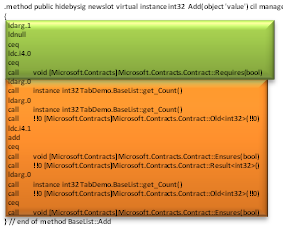 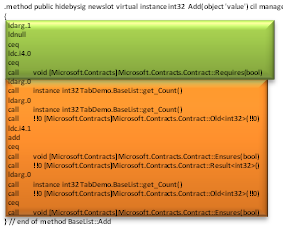 .method public hidebysig newslot virtual instance int32  Add(object 'value') cil managed
{
  ldarg.1
  ldnull
  ceq
  ldc.i4.0
  ceq
  call       void [Microsoft.Contracts]Microsoft.Contracts.Contract::Requires(bool)
  ldarg.0
  call       instance int32 TabDemo.BaseList::get_Count()
  ldarg.0
  call       instance int32 TabDemo.BaseList::get_Count()
  call       !!0 [Microsoft.Contracts]Microsoft.Contracts.Contract::Old<int32>(!!0)
  ldc.i4.1
  add
  ceq
  call       void [Microsoft.Contracts]Microsoft.Contracts.Contract::Ensures(bool)
  call       !!0 [Microsoft.Contracts]Microsoft.Contracts.Contract::Result<int32>()
  ldarg.0
  call       instance int32 TabDemo.BaseList::get_Count()
  call       !!0 [Microsoft.Contracts]Microsoft.Contracts.Contract::Old<int32>(!!0)
  ceq
  call       void [Microsoft.Contracts]Microsoft.Contracts.Contract::Ensures(bool)
  ldarg.0
  ldfld      int32 TabDemo.BaseList::count
  ldarg.0
  ldfld      object[] TabDemo.BaseList::items
  ldlen
  conv.i4
  ceq
  ldc.i4.0
  ceq
  stloc.1
  ldloc.1
  brtrue.s   IL_0069
  ldarg.0
  ldarg.0
  ldfld      int32 TabDemo.BaseList::count
  ldc.i4.1
  add
  call       instance void TabDemo.BaseList::EnsureCapacity(int32)
  ldarg.0
  ldfld      object[] TabDemo.BaseList::items
  ldarg.0
  ldfld      int32 TabDemo.BaseList::count
  ldarg.1
  stelem.ref
  ldarg.0
  dup
  ldfld      int32 TabDemo.BaseList::count
  dup
  stloc.2
  ldc.i4.1
  add
  stfld      int32 TabDemo.BaseList::count
  ldloc.2
  stloc.0
  br.s       IL_008b
  ldloc.0
  ret
} // end of method BaseList::Add
csc
ccrewrite
Runtime checks
cccheck
Compile-timewarnings
Research Challenges
Decompilation + Instrumentation
Closures
Iterators
Presence of generics

Analysis of a full OO imperative-language
At MSIL level

Performance
Static Checker Design Decisions
Abstract interpretation(rather than WP theorem proving)
More automation (loop invariants, post-conditions)
More control over precision/speed tradeoff

Research in Abstract Domains
Sub-polyhedra
Array partitions (with P. Cousot)
CCCheck Architecture
Requires and Ensures Inference
Abstract Interpreters
Proof-obligations
Backward
analysis
Non-null
Contracts
Non-null
Arrays
Pointers
Arrays
Abstract Domains
Pointers
Numerical
Symbolic
Strings
String
Fix-point Engine
Expression IL (expression recovery)
Similar to SSA form
  Suitable for      Abstract Interpretation
  Old eliminated
requires/ensures/invariant are    subroutines
  spliced in where needed
Expression refinement
  Used in conditionals and some    transfer functions
Scalar program (heap eliminated)
Turns calls into primitives
Temp IL (stack eliminated)
Subroutines (method, finally, contracts)
MSIL+ (assert, assume, old, ldstack, …)
Contract Extractor + CFG Builder
.NET Assembly Reader
Pros and Cons of IL Verification
Pros
Relatively small language of instructions
Well-specified semantics
Type/name/overloading resolution done by compiler
Targeted by multiple languages (C#,VB,F#,…)

Cons
Some expression recovery needed
or abstract domains get too complicated (CC’08)
Source context not precise enough (from pdb’s)
Abstractions are lost / some need to be recovered
Closures, Iterators, etc…
Abstract Interpretation (on 1 slide)
Abstract states
Abstract step
x++
x < y
x <= y
Abstraction
Concretization
Soundness
Concrete states
x = 1
y = 10
x = 2
y = 10
Concrete step
x = 0
y = 1
x = 1
y = 1
x++
x = 100
y = 200
x = 101
y = 200
…
…
Scalar Programs
Control-flow graphs
Composed of tree fragments
Passive form (SSA) assumptions
sv2 == sv0 + sv1
Assignments at tree boundaries (renaming)
Suitable for 
Abstract Interpretation
Weakest Preconditions
MSIL+
Analyzed code is MSIL+
Stack machine
All requires/ensures/invariant calls turn into
assume
assert
Extra synthetic instructions
begin_old
end_old
ldstack.i
ldresult
scall subroutine
24
Contract subroutines
int Increment(int i) {
 Contract.Requires(i > 0);
 Contract.Ensures(Contract.Result<int>() == i+1);
 return i+1;
}

Subroutine : Increment.requires
	ldarg.1	// i
	ldc 0
 	cgt
 	assume
Subroutine : Increment.ensures
	ldresult
	begin_old
	ldarg.1	// i
	end_old
	ldc 1
 	add
	ceq
 	assert
25
Subroutines and Inheritance
B.Inc.Req
B.Inv
B.Inc
B.Inc.Ens
D.Inv
D.Inc
D.Inc.Ens
26
Contract Subroutines at Call Sites
B.Inc.Req
B.Inv
B.Inc.Ens
call D.Inc
D.Inv
D.Inc.Ens
27
Dealing with Disjunctions
M(int y) {
   Contract.Ensures( y < 0 && result <= 0 || 
                     y >= 0 && result >= 0);
   int x = 0;
   int oldy = y;

   while (y != 0) {
      Contract.Assert( oldy < 0 && x <= 0 ||
                       oldy > 0 && x >= 0 );
      if (y < 0) { if (*) x--; y++; }
      else { if (*) x++; y--; }
   }
   return x;
}
Dealing with Disjunctions (2)
No disjunctions in abstract invariants
Prove assertions via (weakest) precondition backward path
assert y0 < 0  x0 <= 0 √
assert y0 < 0  x4 <= 0
assert x4 <= 0
assert b0
Dealing with Disjunctions (2)
No disjunctions in abstract invariants
Prove assertions via weakest precondition backward path
assert y0 < 0 /\ x4 <= 0  x4 - 1 <= 0 √
assert y0 < 0  x5 - 1 <= 0
assert y0 < 0  x3 <= 0
assert y0 < 0  x4 <= 0
assert x4 <= 0
assert b0
Contract Format: Future Proof
Contracts as MSIL
Provides extension point
bool ProtectedBy<T>(ref T data, object lock);
No lock-in to particular tools



Language integration
C#, VB may provide syntax in the future, emit same format
CCrewrite
FxCop
CCCheck
Boogie
Coq, Isabelle
ProveCorrect
Find Bugs
Ongoing and Future Work
Static checking
Iterators
Quantifiers
Z3 integration
Cross-assembly contract inference
Runtime checking
Robustness
Concurrency
Summary and Conclusions
Embedded Contract Languages are great 
No a-priori restrictions what can be expressed
Compiled contract format is Metadata + MSIL
Uniform format for tools
Same contracts used for
Runtime checking
Static checking
Documentation generation
IL Analysis pros outweight the cons
Questions ?
More information
http://research.microsoft.com/contracts
http://msdn.microsoft.com/devlabs/dd491992.aspx  
Email
mailto:maf@microsoft.com 
mailto:mbarnett@microsoft.com 
mailto:logozzo@microsoft.com
Backups
Specifications where no Code allowed
[ ContractClass( typeof( CloneableContract )) ]
public interface ICloneable {  object Clone();}

public class CloneableContract : ICloneable {  object ICloneable.Clone()  {    Contract.Ensures(Contract.Result<object>() != null);    Contract.Ensures(Contract.Result<object>().GetType() == this.GetType());    return default(object);   }}